Херсонський державний університет
Факультет економіки і менеджменту
Кафедра готельно-ресторанного та туристичного бізнесу
 

«СВІТОВІ ТУРИСТИЧНІ РИНКИ»

 
Спеціальність «Туризм»
галузі знань 24 Сфера обслуговування
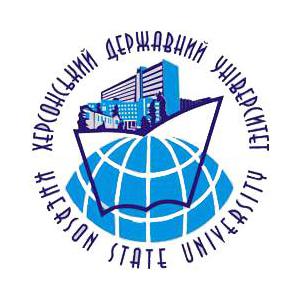 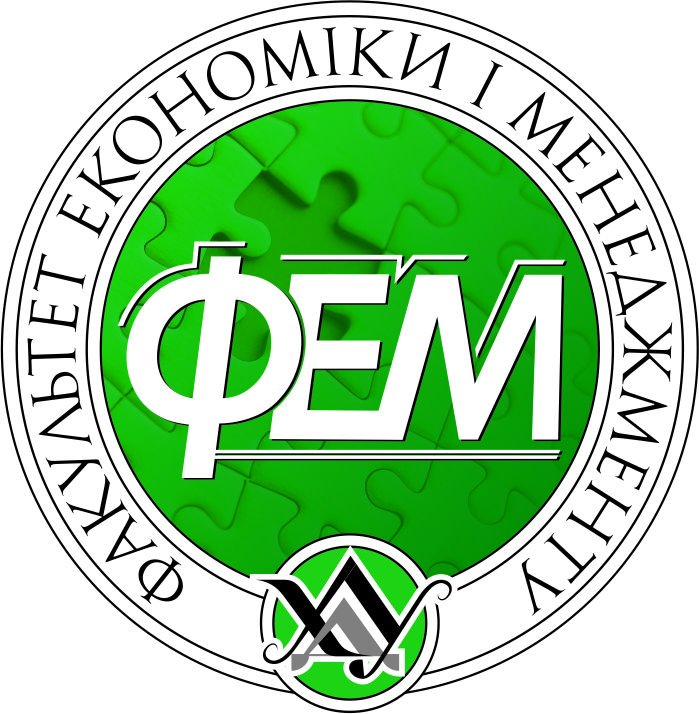 Компетентності :
Здатність виконувати професійну діяльність у відповідності до стандартів якості, вміння управляти комплексними діями або проектами 
Знання і розуміння предметної області своєї професії 
Здатність орієнтуватись в організації – туристичнорекреаційного простору 
 Здатність визначати індивідуальні туристичні потреби, використовувати сучасні технології  обслуговування туристів та вести претензійну роботу
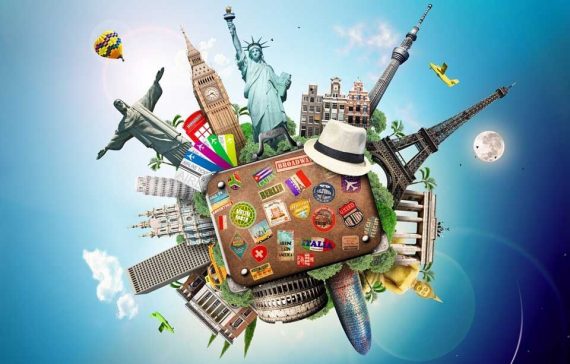 РОЗРОБНИК КУРСУ:
кандидат економічних наук, доцент кафедри готельно-ресторанного та туристичного бізнесу
Юрченко Віктор Володимирович
Метою вивчення дисципліни є формування комплексу знань про особливості та тенденції функціонування туристичних ринків світу в умовах інтеграції та глобалізації.
КОМПЕТЕНЦІЇ:
- здатність аналізувати та визначати тенденції функціонування світового туристичного ринку;
- здатність визначати класифікаційні ознаки та критерії рекреаційного районування, проводити оцінку стану об’єктів туристичного надбання суспільства; 
- здатність аналізувати та давати оцінку стану природно-ресурсного потенціалу туристичних країн світу; 
- здатність проводити оцінку політичних та економічних умов функціонування країн світу для розвитку туристичних ринків;
- здатність надавати потенційним туристам комплексну туристичну інформацію щодо соціально-економічного стану та туристичного потенціалу країни, в яку планується подорож; 
- здатність визначати переваги досліджуваного туристичного ринку, планувати туристичні маршрути, обирати пріоритетні напрямки та види туризму.
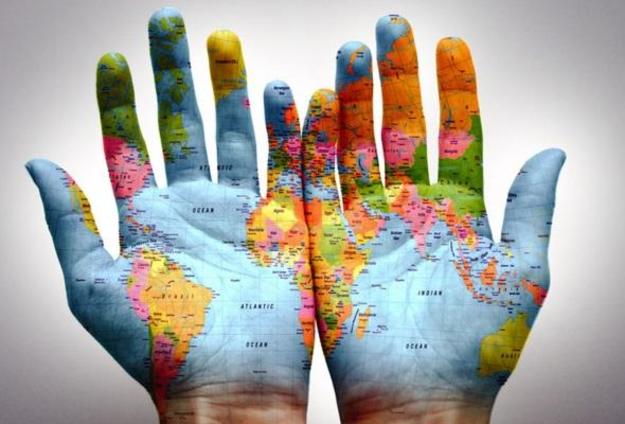 ОЧІКУВАНІ РЕЗУЛЬТАТИ НАВЧАННЯ:
- знати особливості та структуру індустрії світового туризму;
- розуміти систему протиріч сучасних процесів глобалізації та регіоналізації в аспекті проблем та перспектив розвитку світових туристичних ринків;
- знати сучасні тенденції та визначати принципи функціонування світових туристичних ринків;
- вміти здійснювати аналіз світової туристичної галузі у рамках макрорегіонів та провідних країн стосовно основних показників економіки туризму;
- знати моделі сучасного розвитку туристичних підприємств, міжнародний та вітчизняний досвід формування та впровадження інноваційних технологій у їх діяльність; 
- вміти визначати напрями і варіанти розвитку туристичних підприємств в умовах глобалізації туристичних ринків у нестабільному ринковому середовищі.
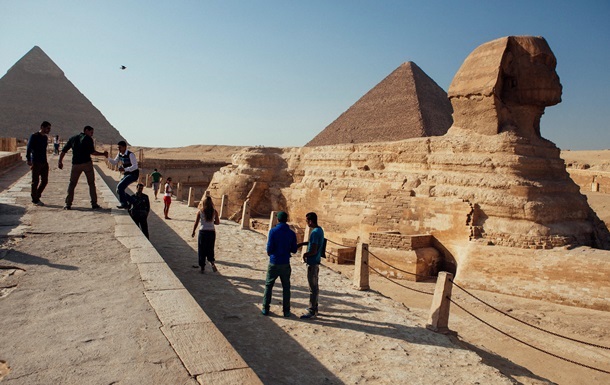 ТЕМИ НАВЧАЛЬНОЇ ДИСЦИПЛІНИ:

ТЕМА 1. СВІТОВИЙ ТУРИЗМ, ЯК СОЦІАЛЬНО-ЕКОНОМІЧНЕ ЯВИЩЕ.
ТЕМА 2. ТУРИСТИЧНІ РЕСУРСИ СВІТУ: КЛАСИФІКАЦІЯ ТА ОСОБЛИВОСТІ ЇХ ВИКОРИСТАННЯ.
ТЕМА 3. ЄВРОПЕЙСЬКІ ТУРИСТИЧНІ РИНКИ.
ТЕМА 4. ТУРИСТИЧНІ РИНКИ БЛИЗЬКОСХІДНОГО РЕГІОНУ.
ТЕМА 5. ПІВДЕННО-АЗІЙСЬКИЙ ТА АЗІЙСЬКО-ТИХООКЕАНСЬКИЙ ТУРИСТИЧНИЙ РЕГІОН.
ТЕМА 6. ТУРИЗМ АФРИКАНСЬКИХ КРАЇН.
ТЕМА 7. ТУРИСТИЧНИЙ ПОТЕНЦІАЛ АМЕРИКАНСЬКОГО РЕГІОНУ.
ТЕМА 8. ПЕРСПЕКТИВИ РОЗВИТКУ ТУРИСТИЧНИХ РИНКІВ КРАЇН СВІТУ В УМОВАХ ГЛОБАЛІЗАЦІЇ.
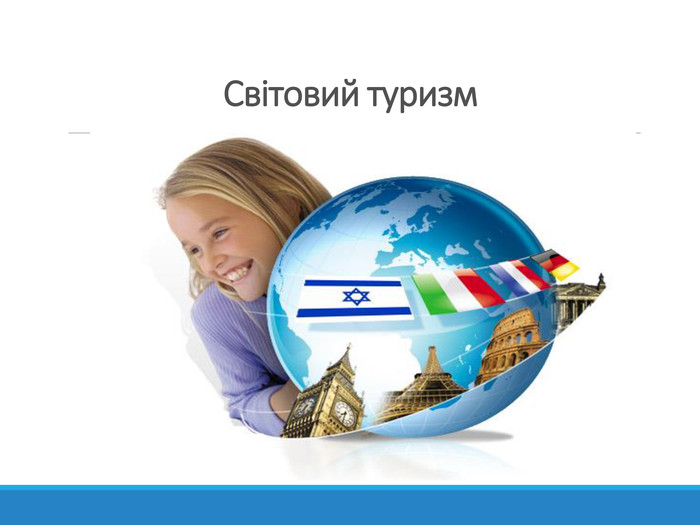 РЕКОМЕНДОВАНА ЛІТЕРАТУРА:

1. Великочий В.С., Дутчак О.І., Шекеринець В.В. Міжнародний туризм: навчальний посібник / Прикарпатський національний університет ім. В. Стефаника – Івано-Франківськ: Видавець Кушнір Г.М., 2015. – 254 с.
2. География международного туризма: Зарубежные страны : учеб. пособие / авт.-сост. Л. М. Гайдукевич, С. А. Хомич, В. А. Клицунова и др. - Мн. : Аверсзв, 2004. – 252с.
3. Луцишин Н.П., Луцишин П.В. Економіка й організація міжнародного туризму: Навч. посіб. – 2013. – 352 с.
4. Любіцева О.О. Ринок туристичних послуг: Геопросторові аспекти. – 2 – ге вид., перероб. Та доп. – К.: Альтерпрес, 2013. – 324 с.
5. Мальська М.П., Антонов Н.В., Ганич Н.М. Міжнародний туризм і сфера послуг: Підручник. – К.: Знання, 2008. – 661 с.
6. Чорненька Н.В. Організація туристичної індустрії : навч. посіб. [Текст] / Н.В. Чорненька. – К. : Атака, 2006. – 264 с.
7. Экономика и организация туризма. Международный туризм: учебное пособие - М: КноРус, 2010.- 576 с.